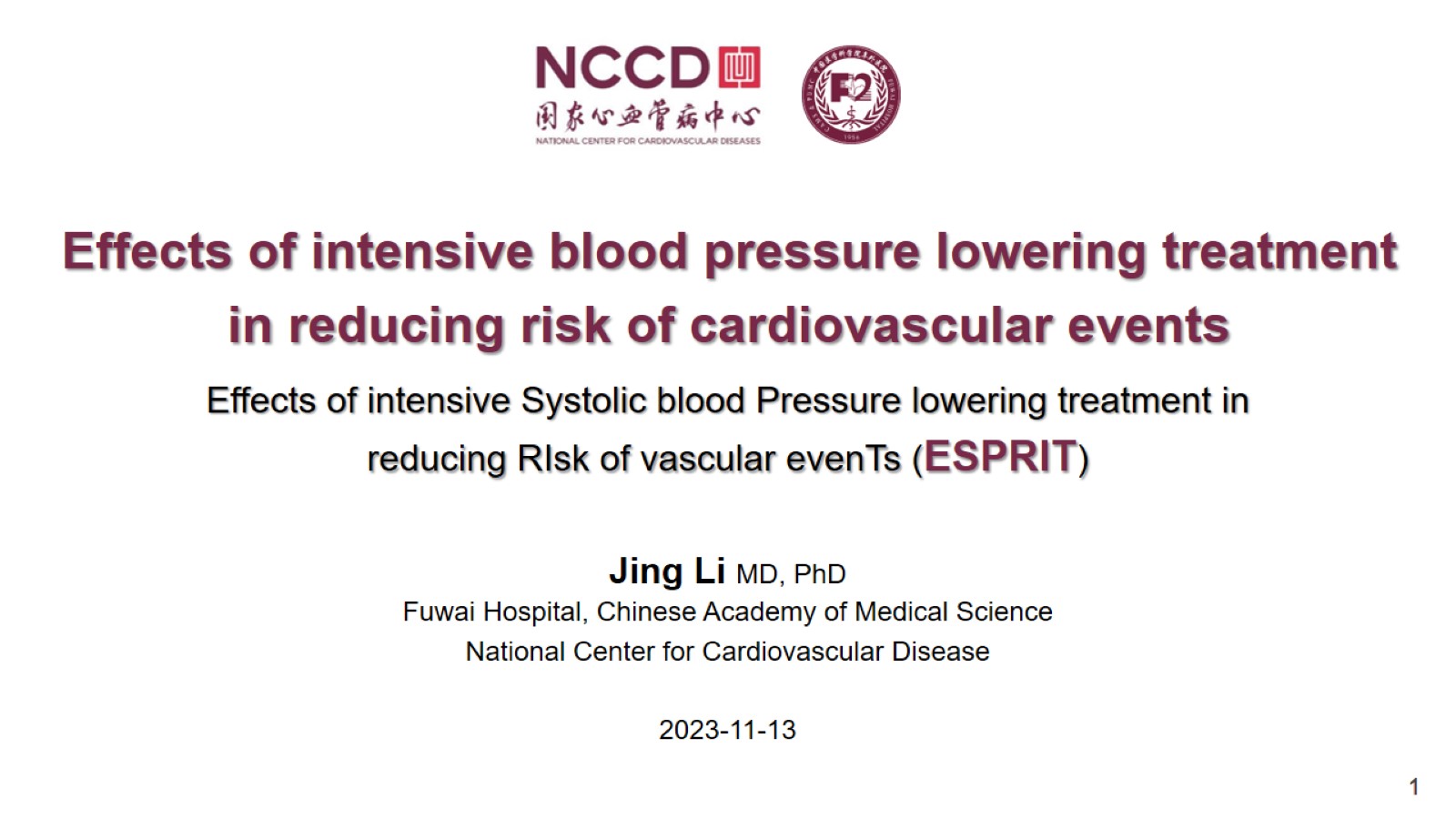 Effects of intensive blood pressure lowering treatment in reducing risk of cardiovascular events
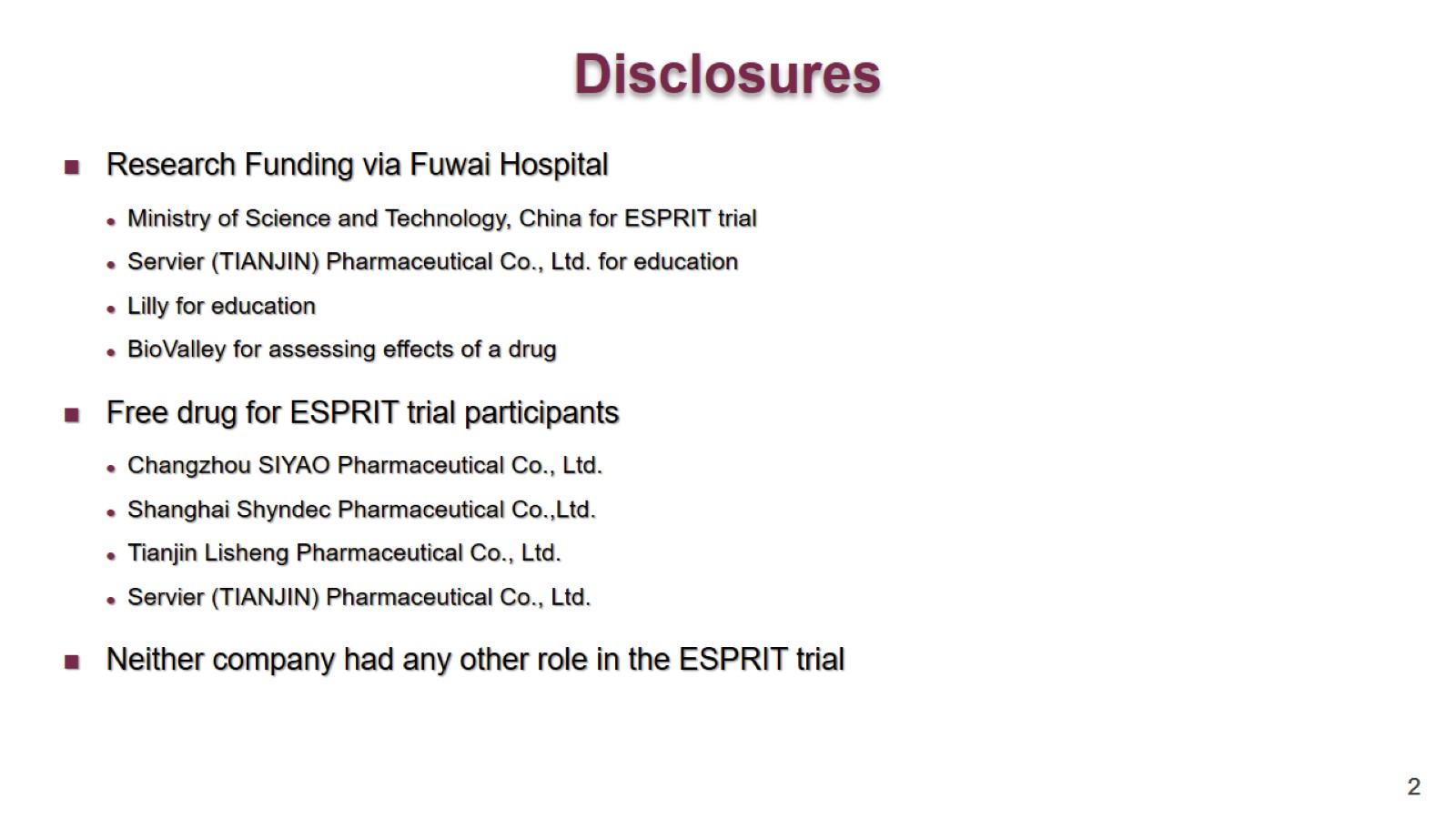 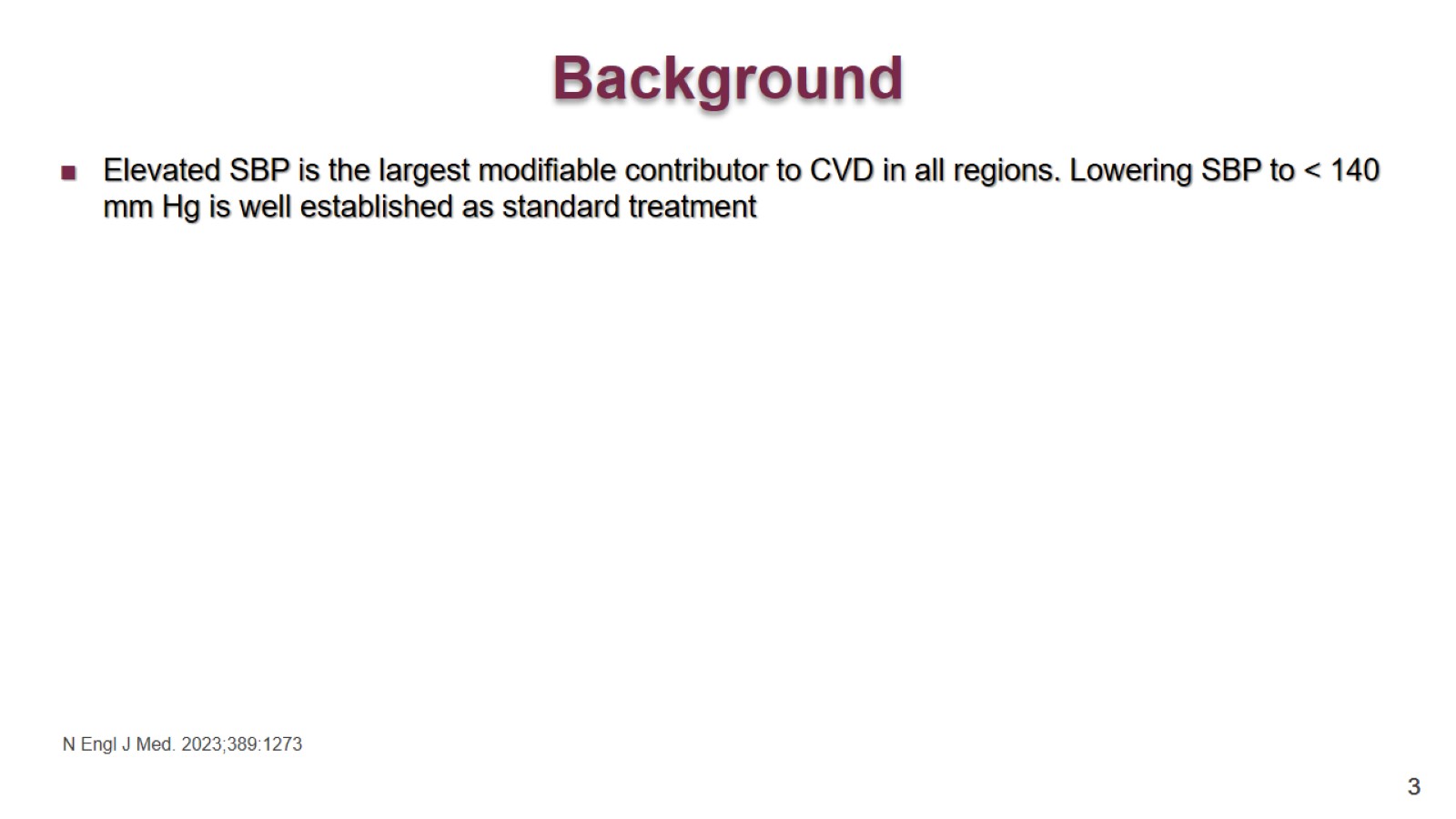 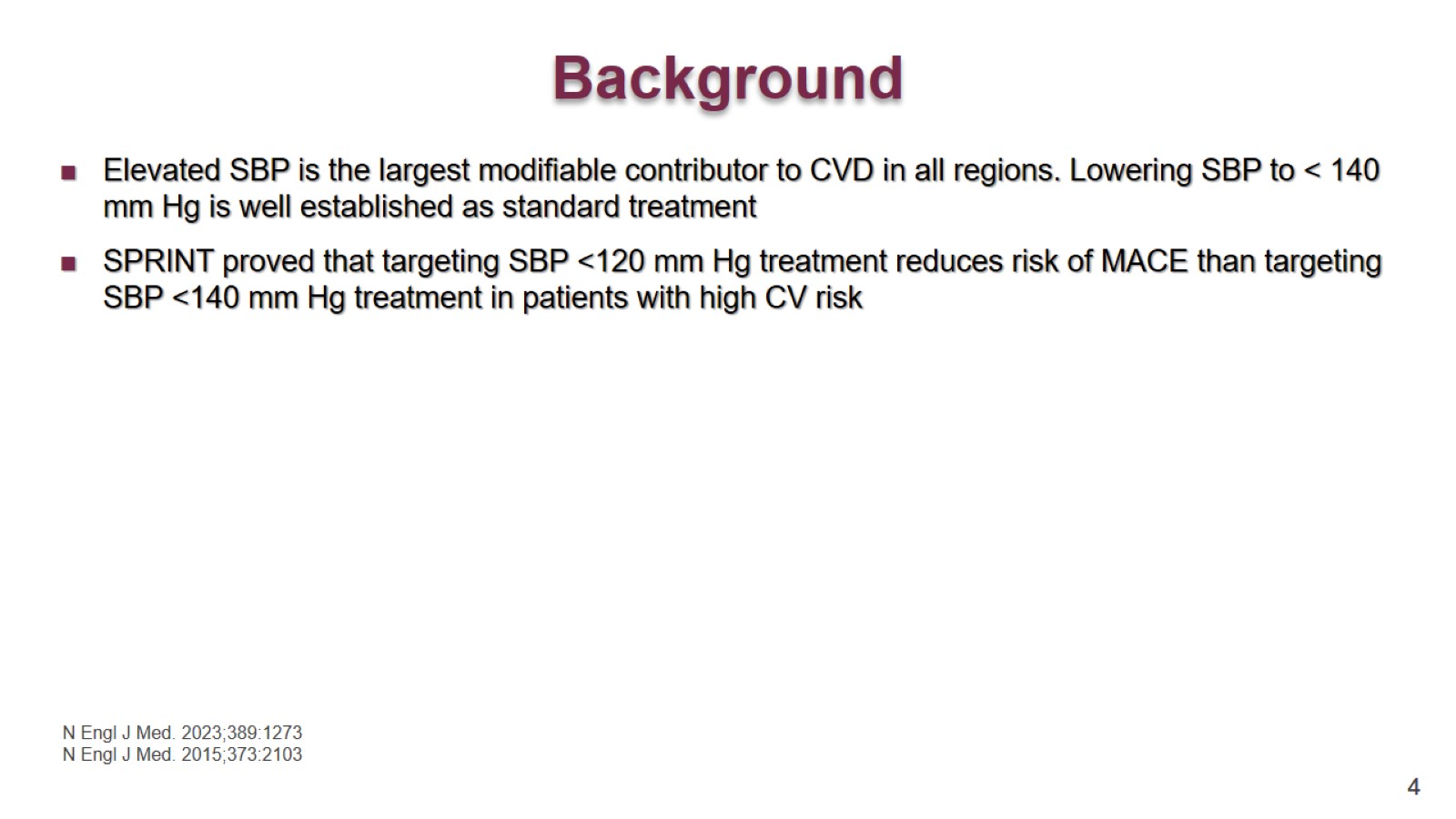 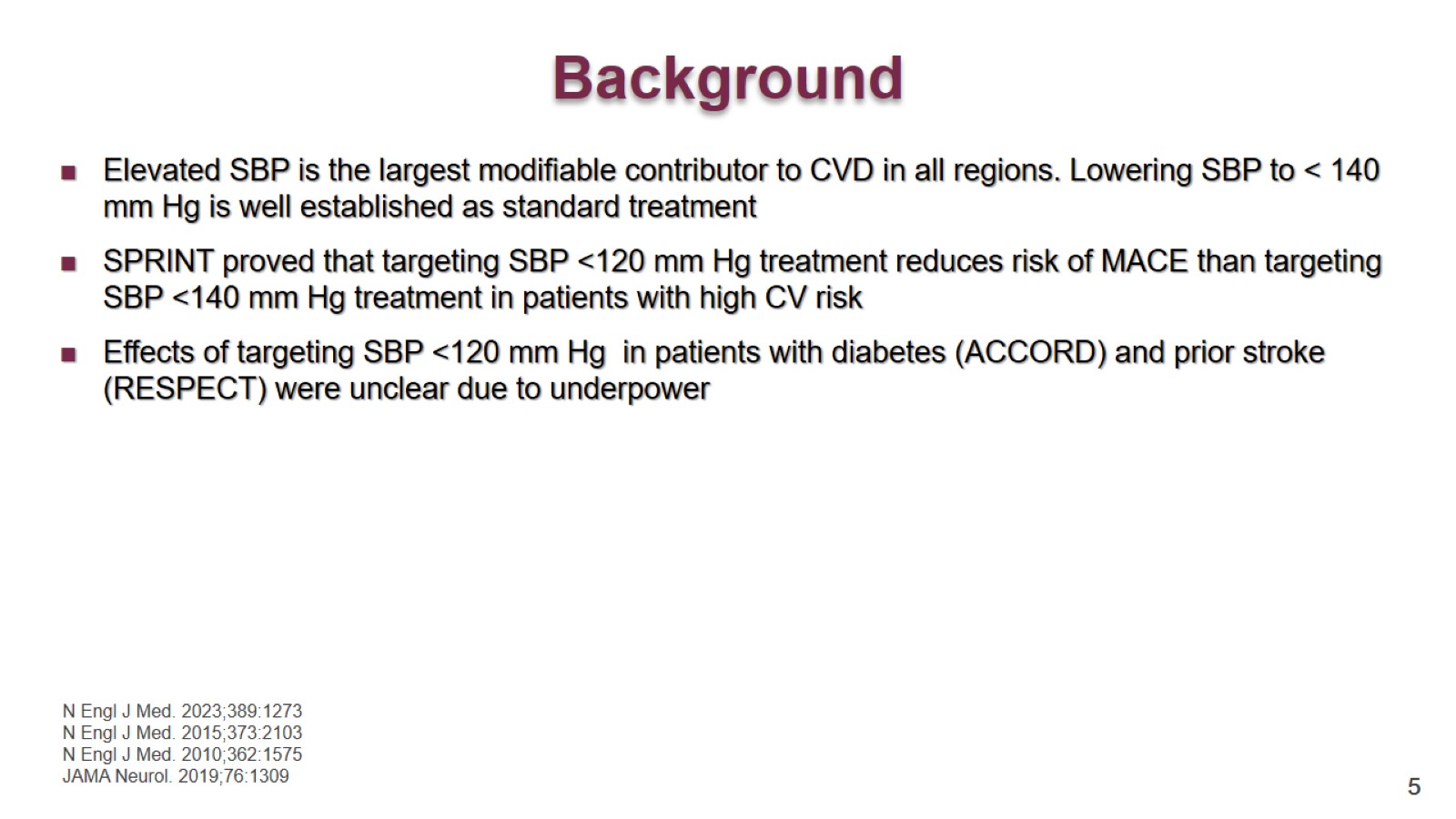 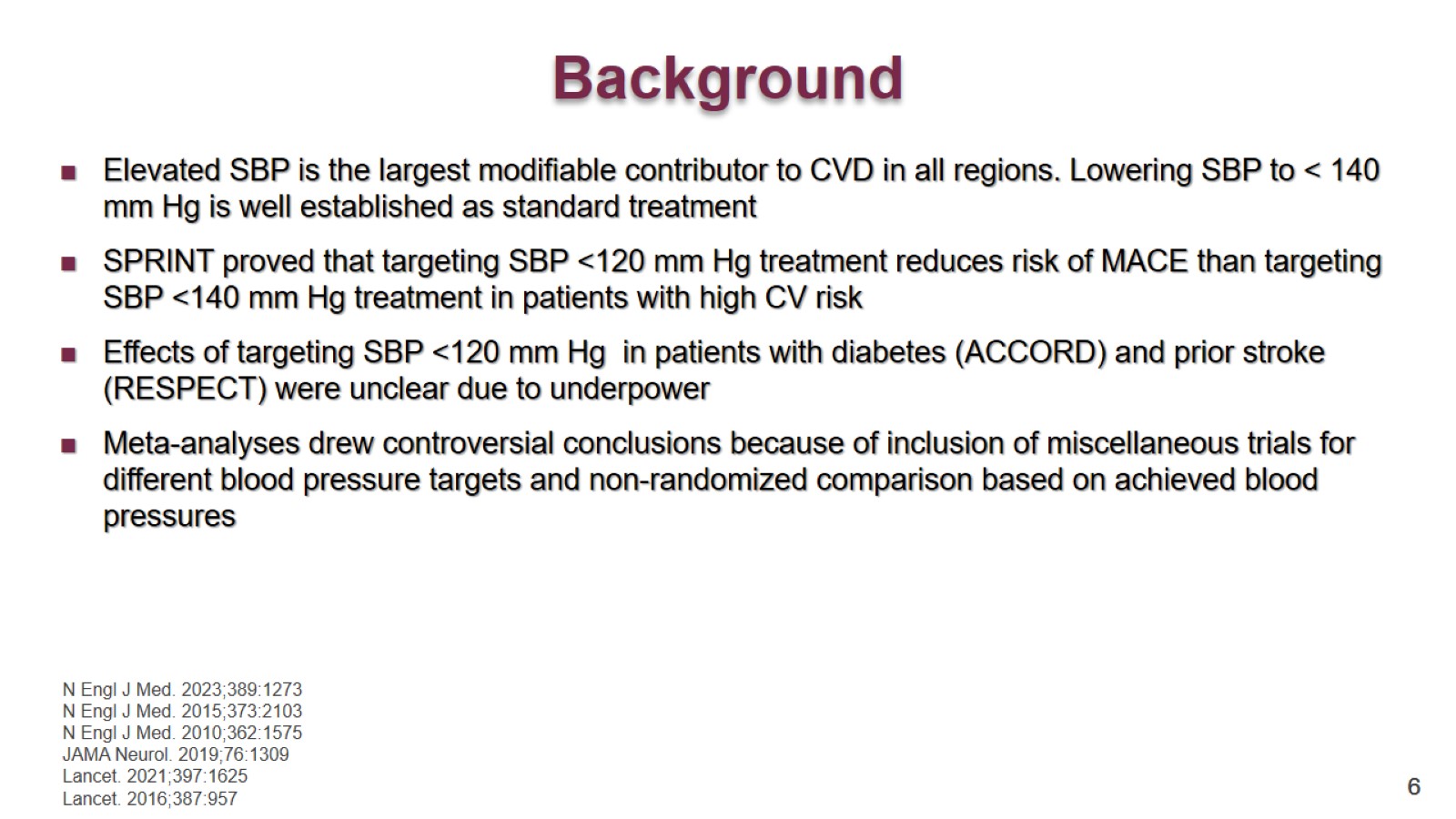 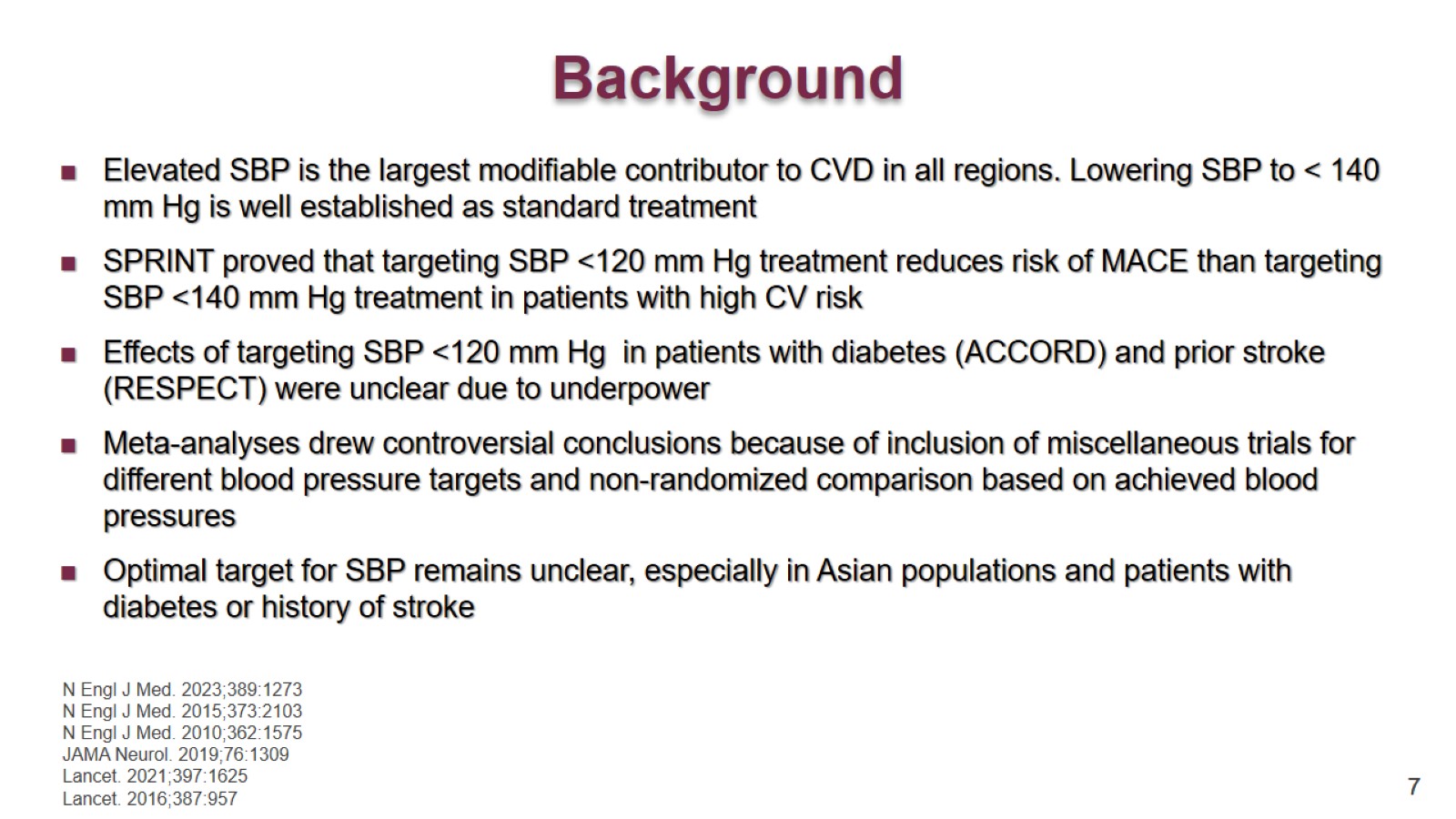 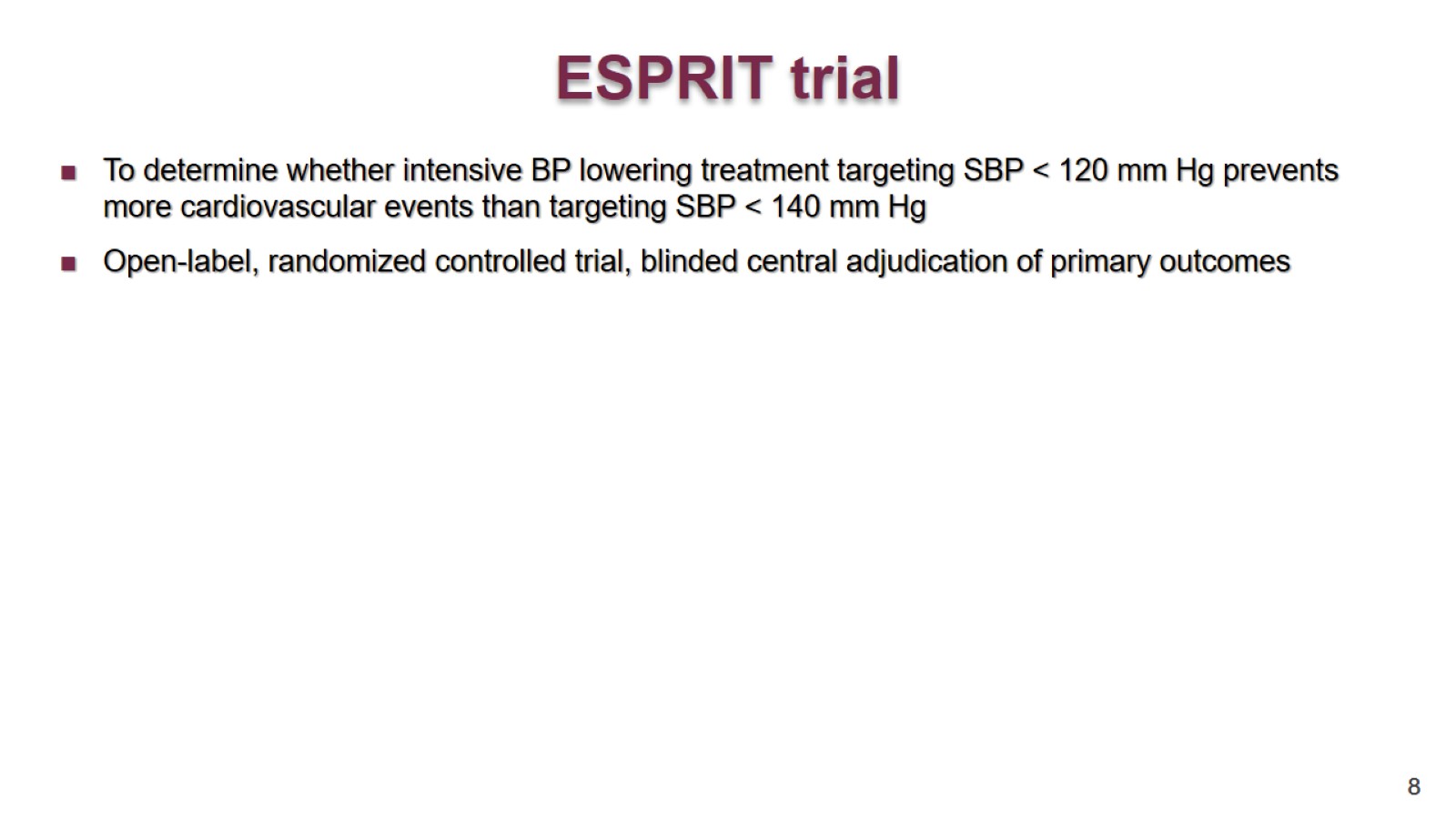 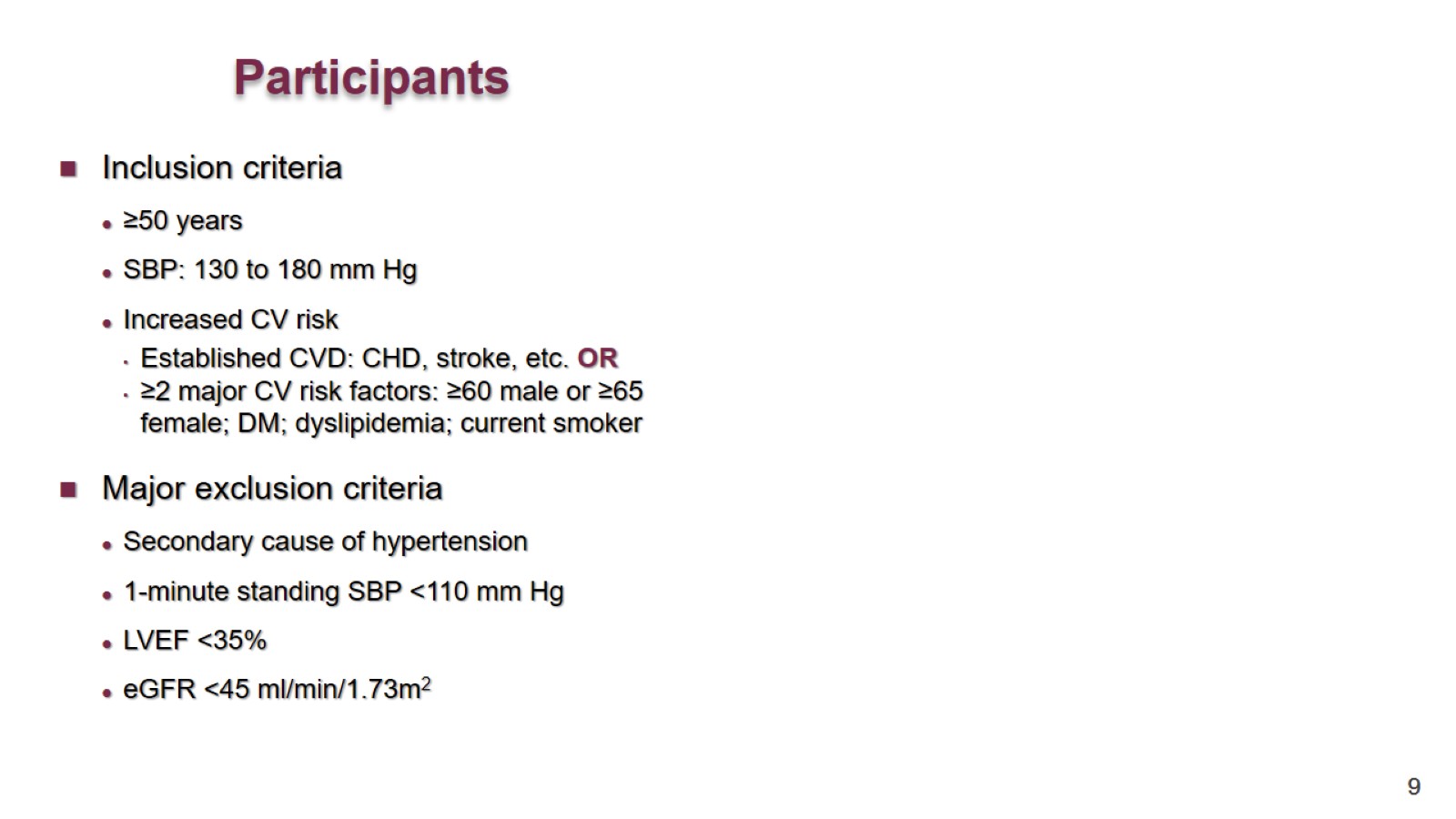 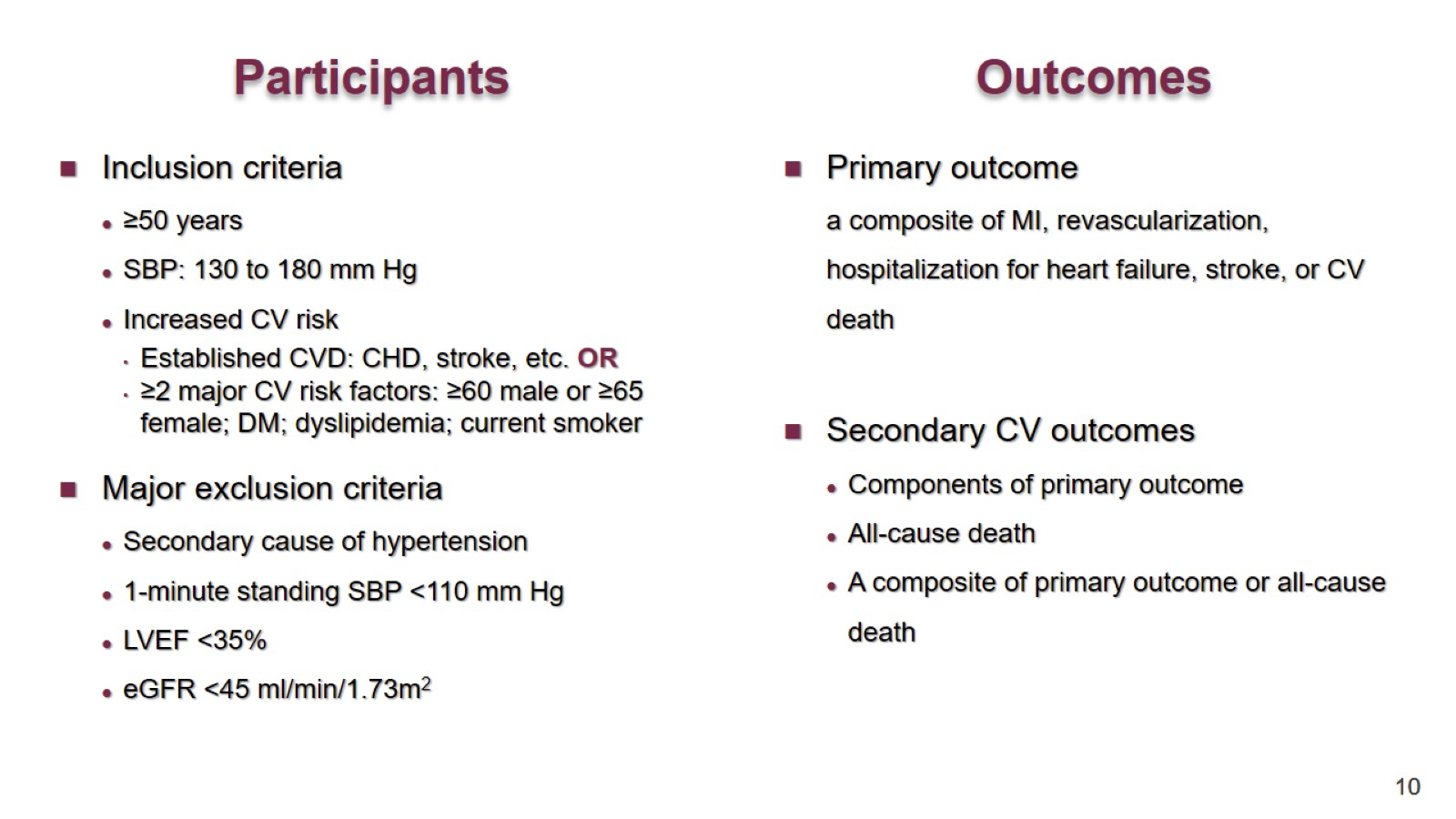 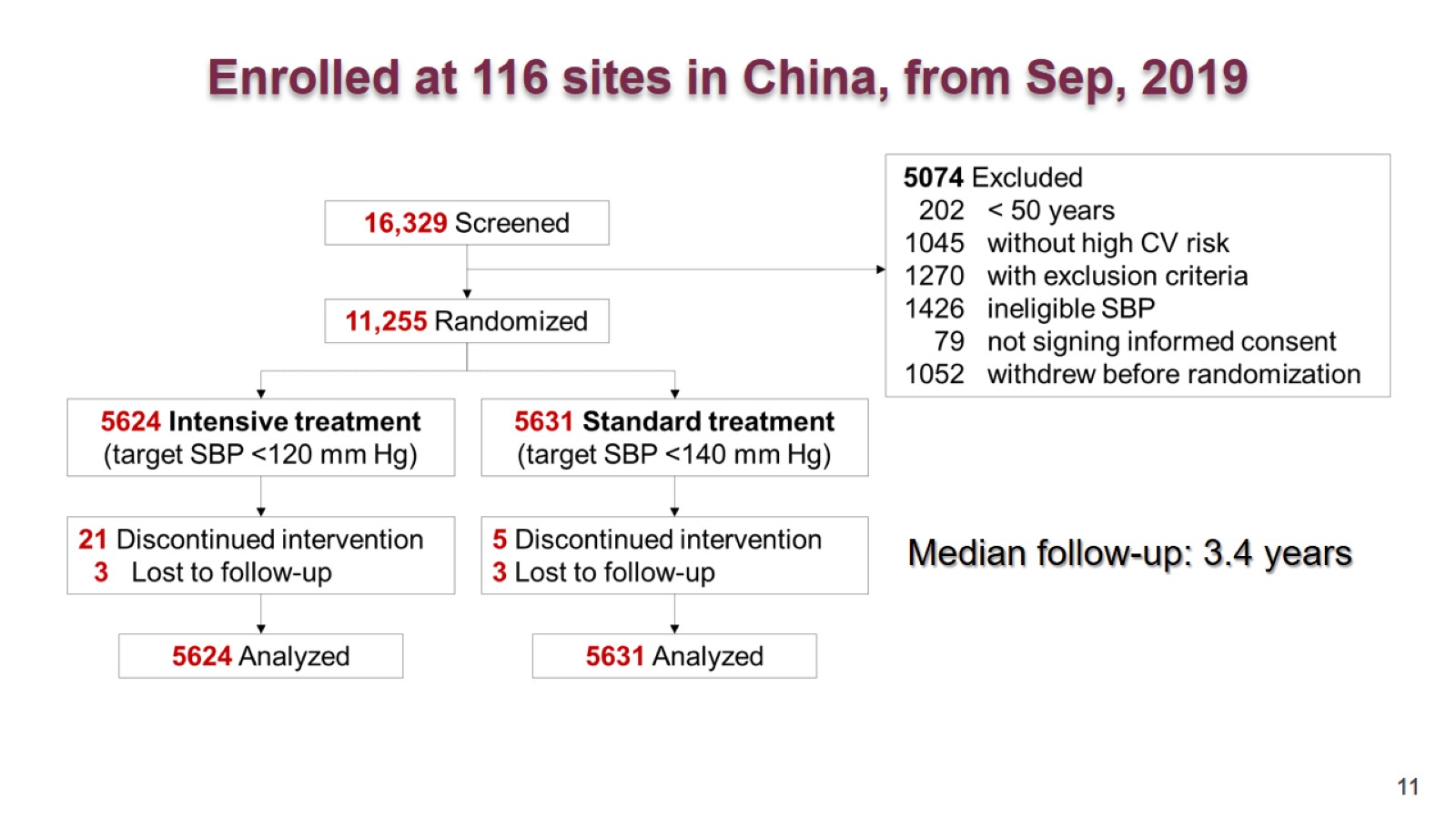 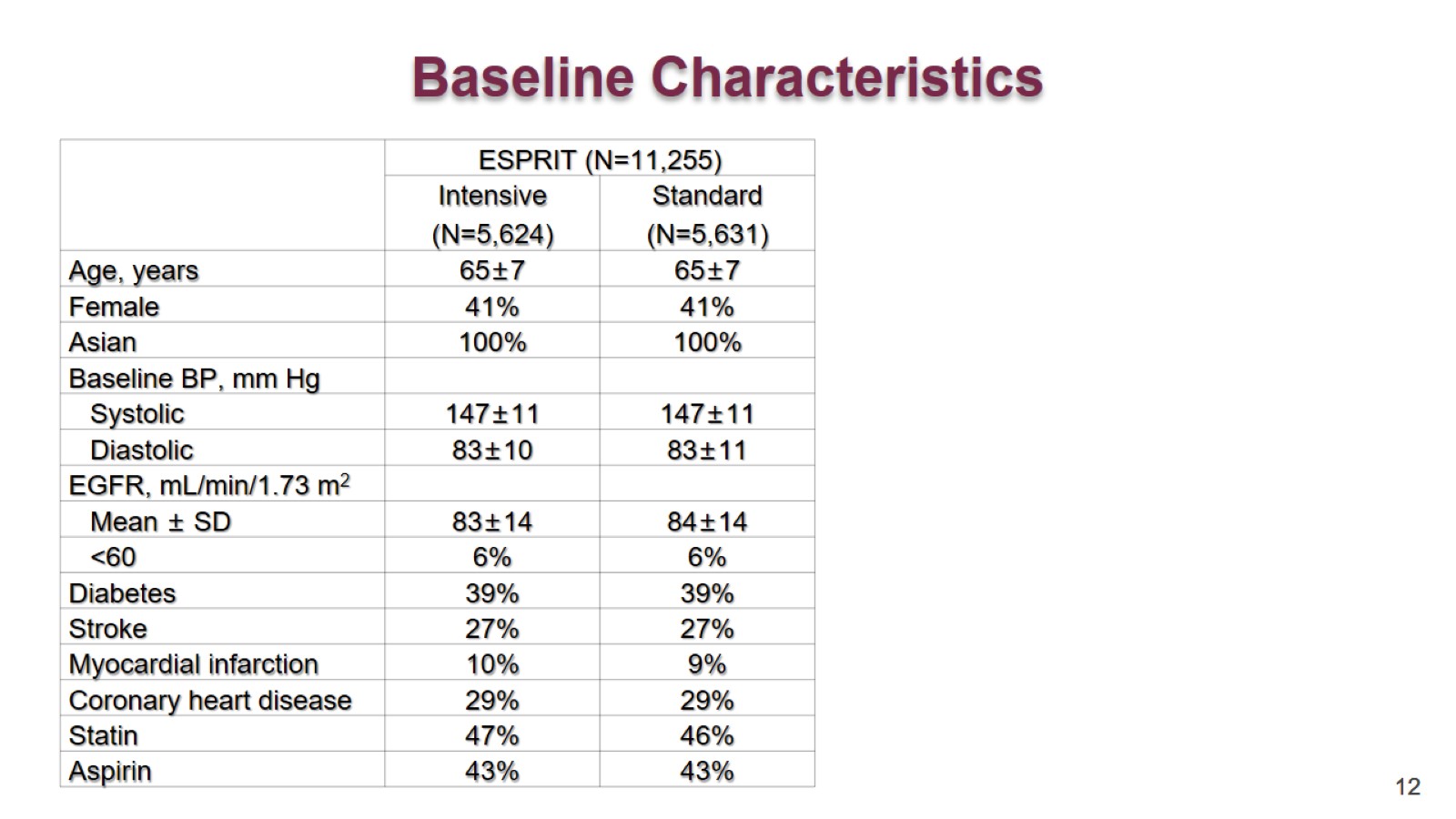 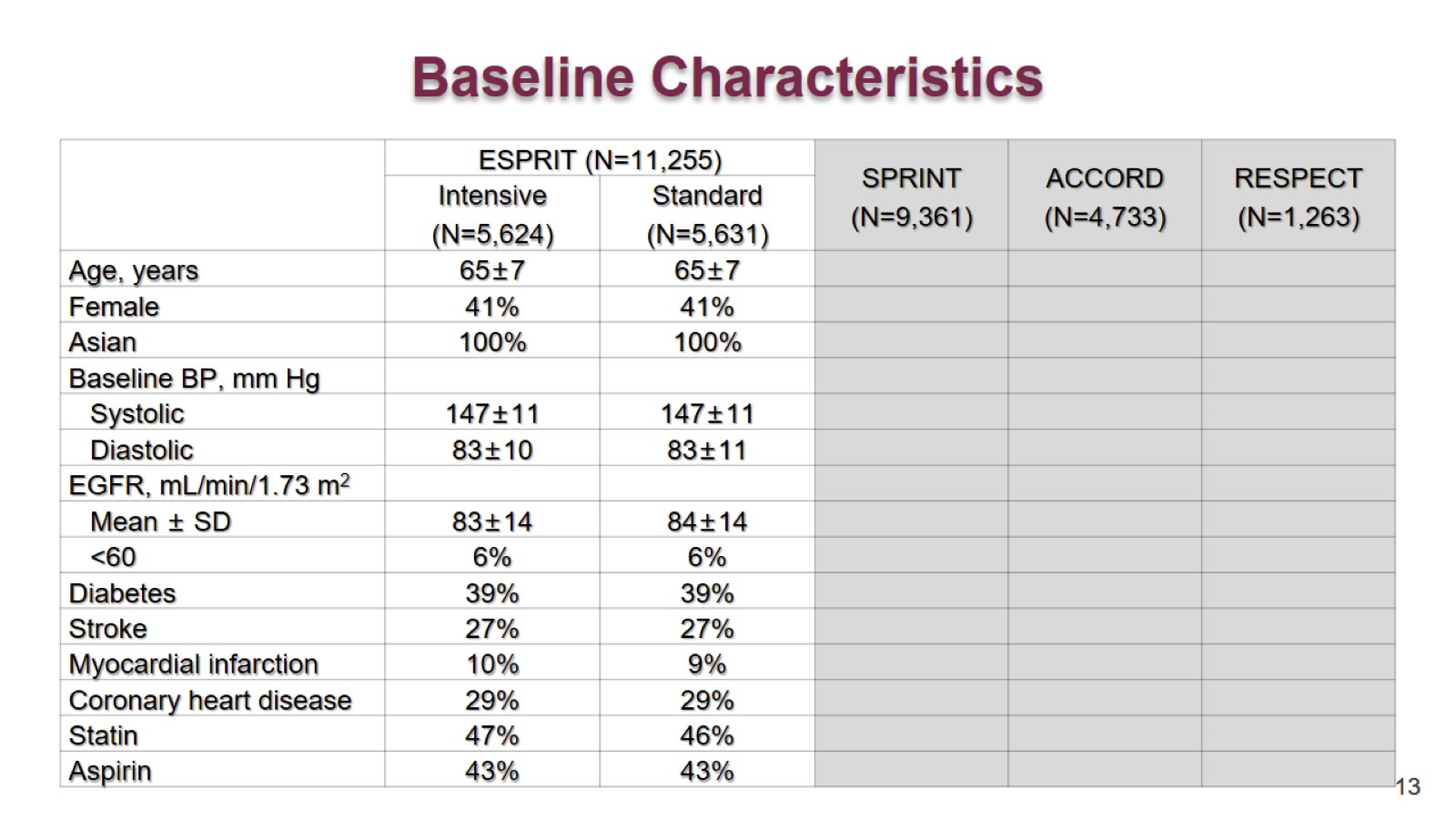 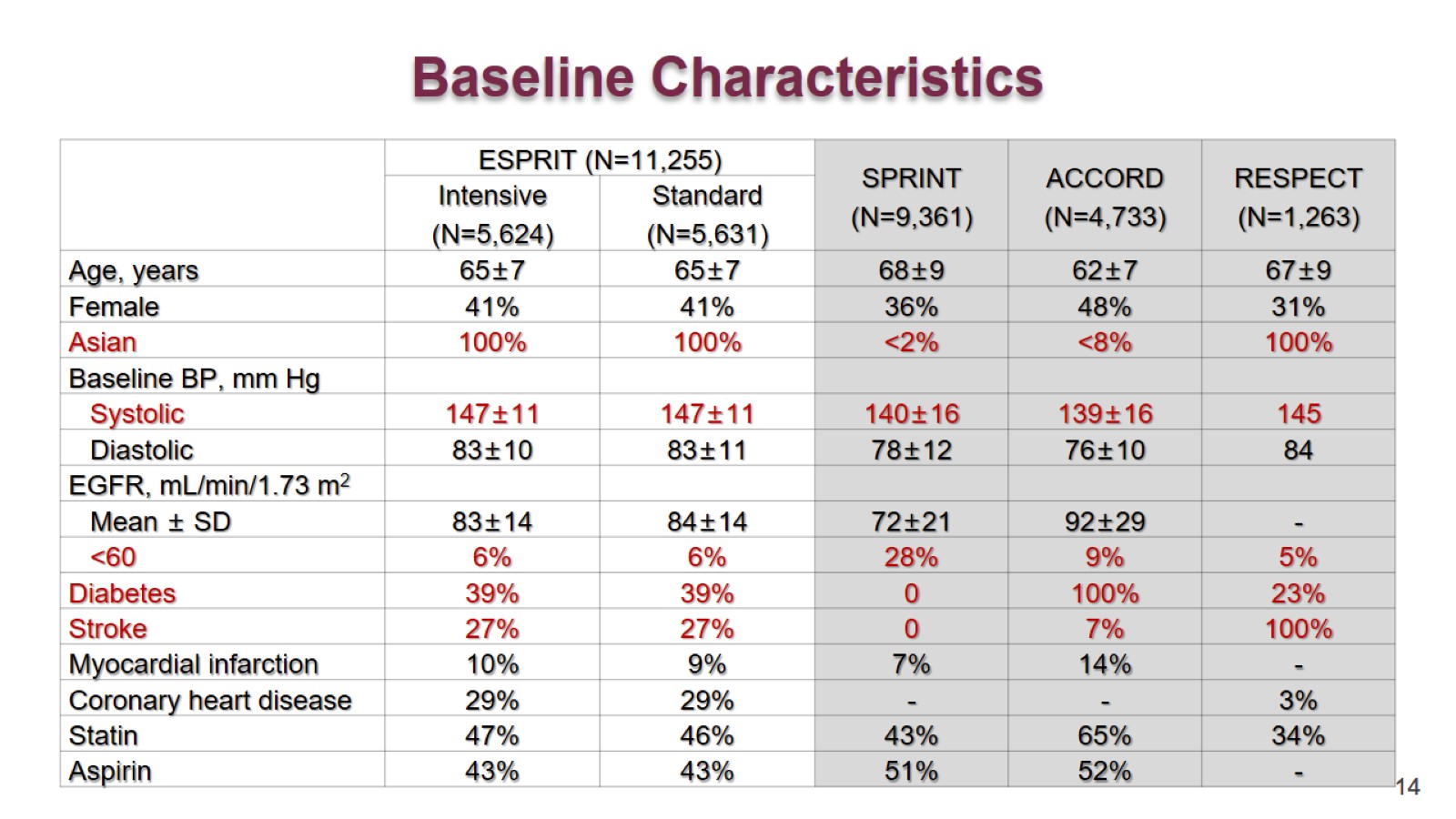 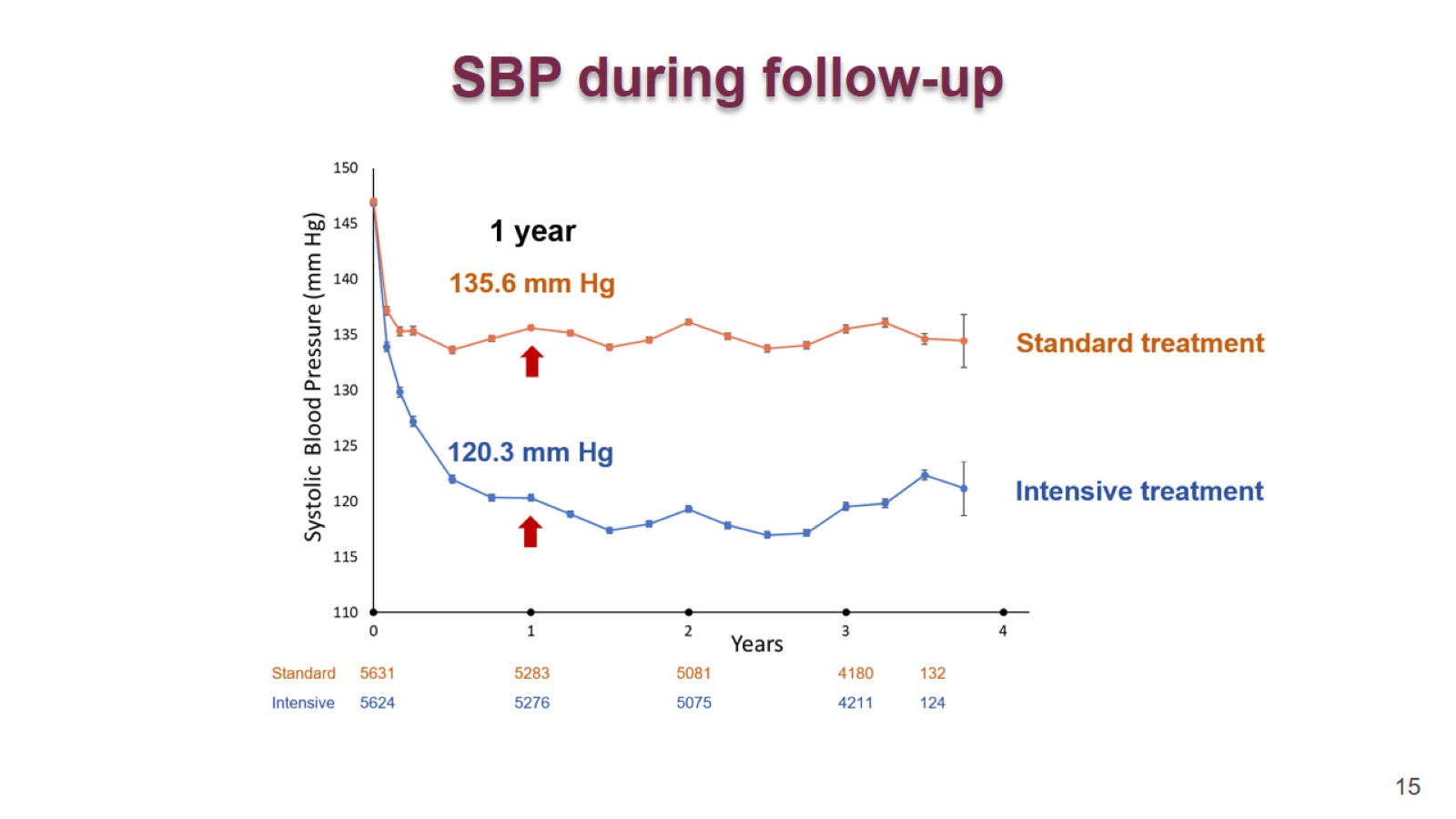 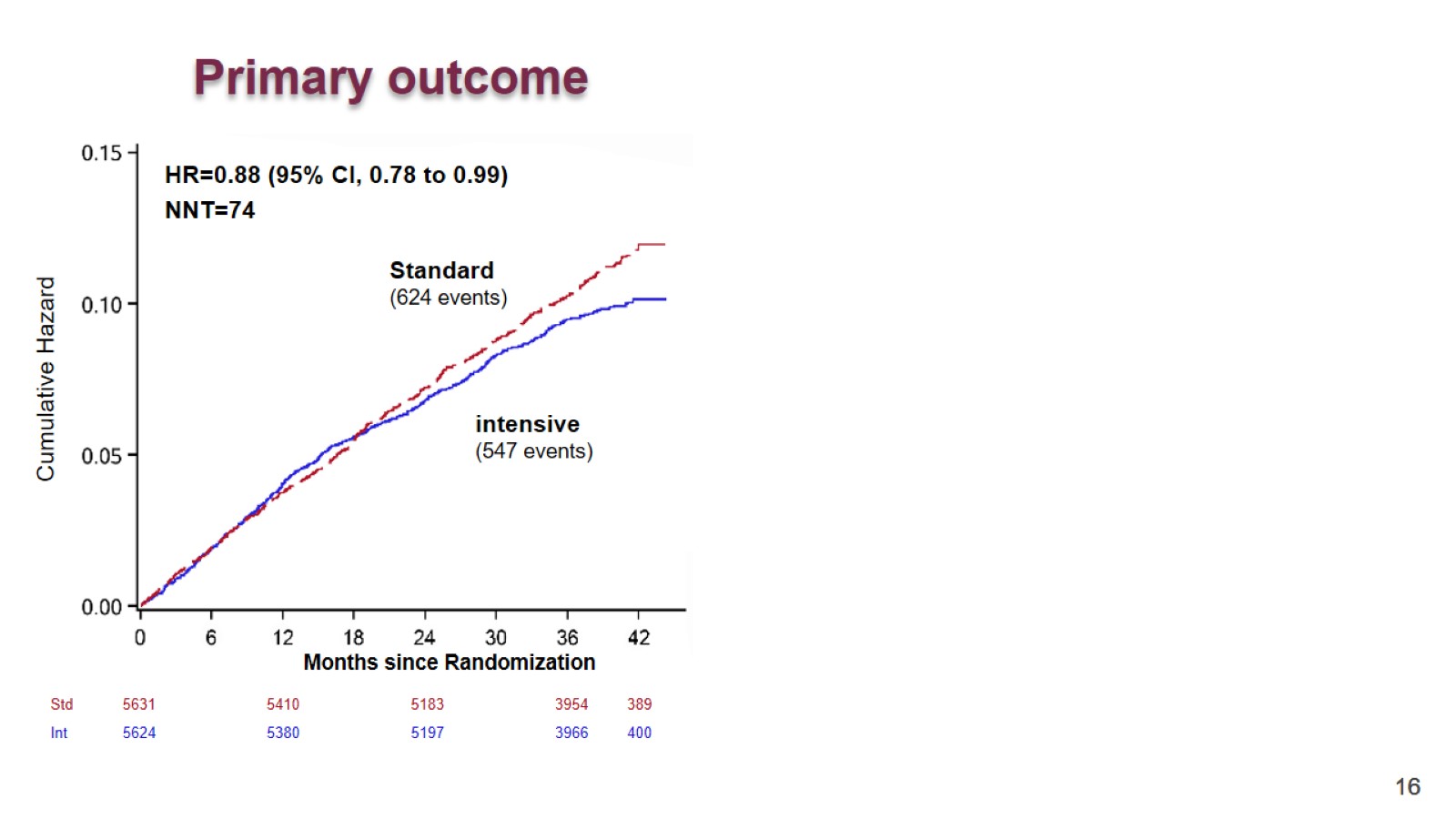 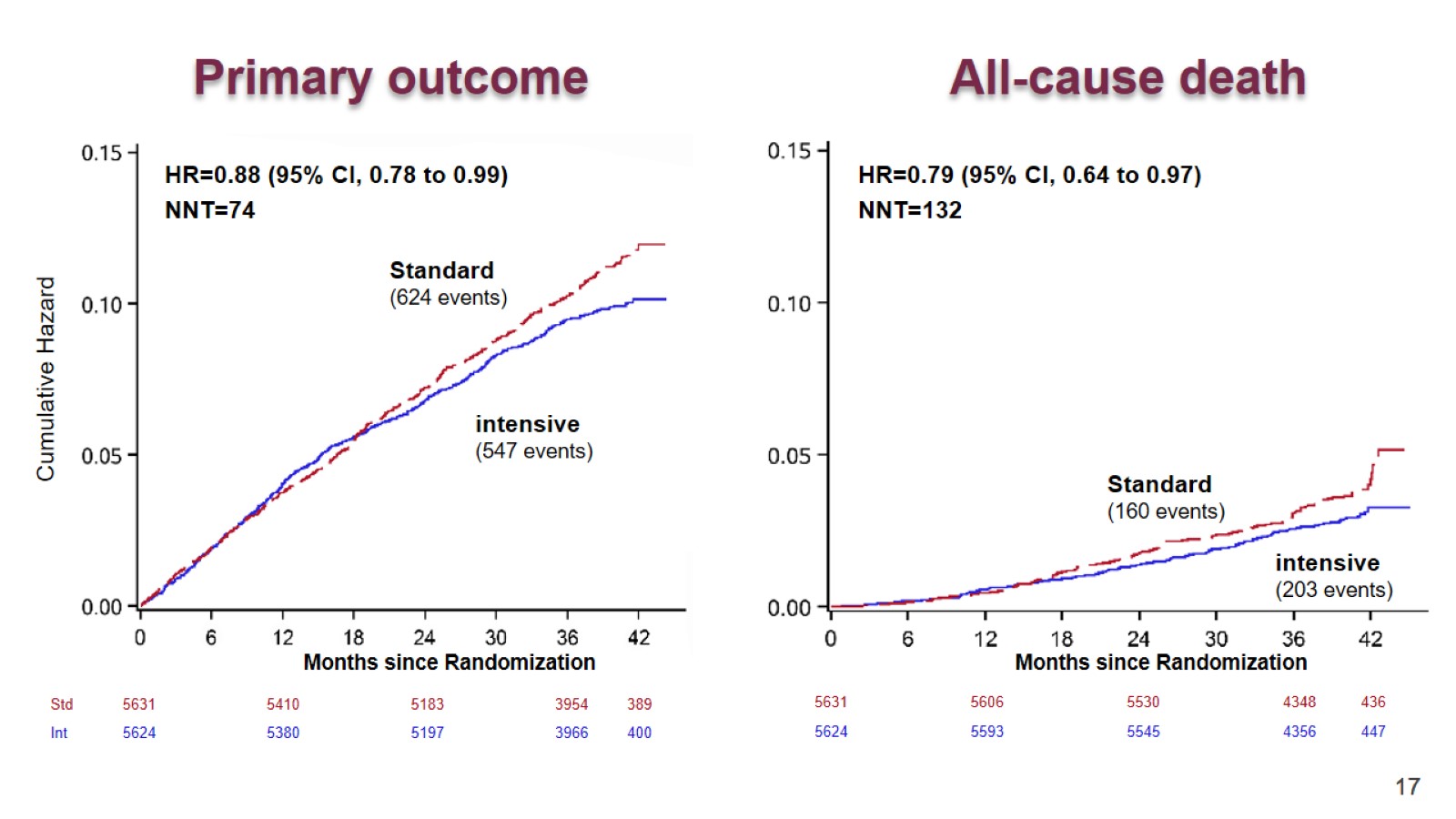 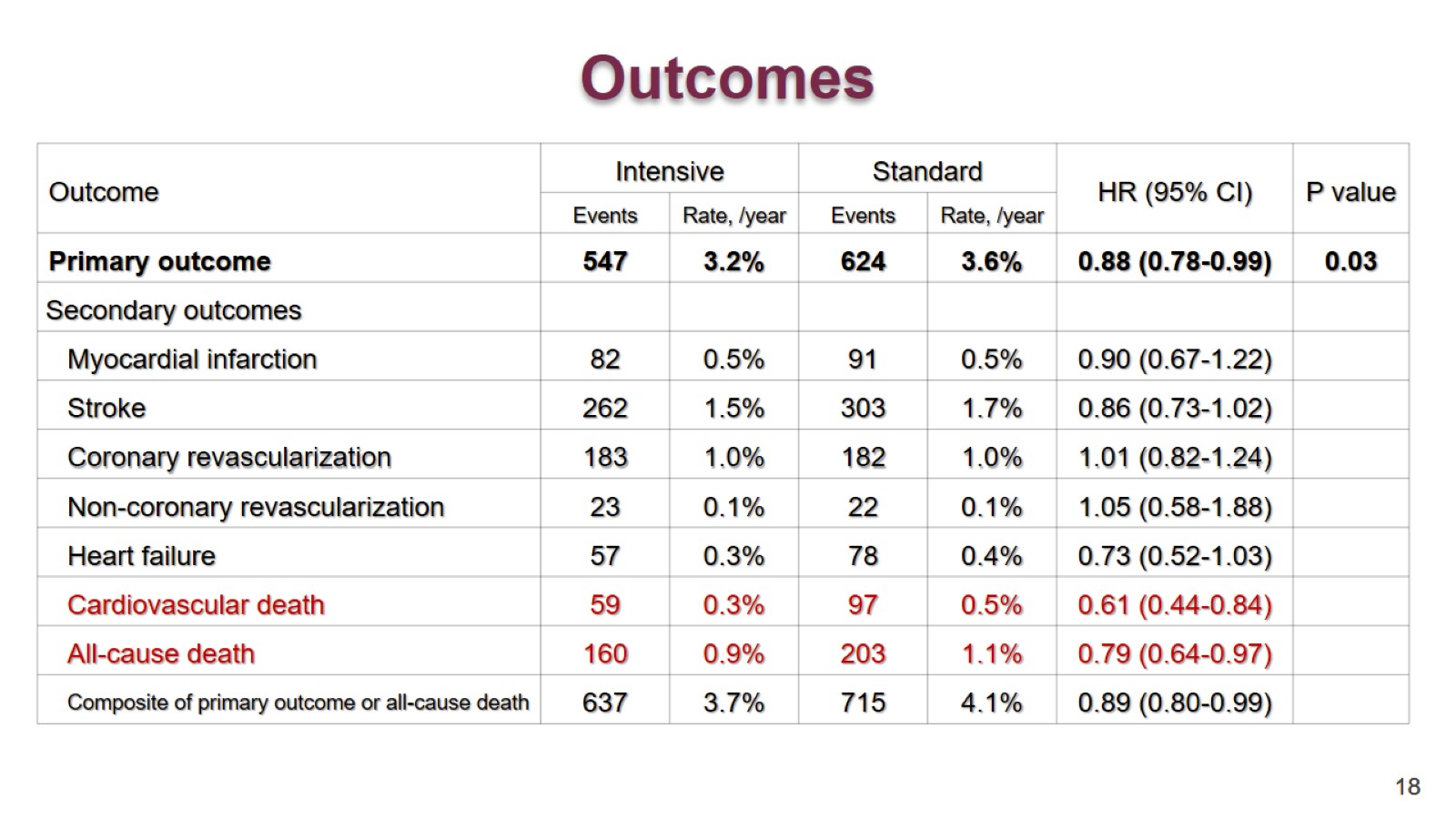 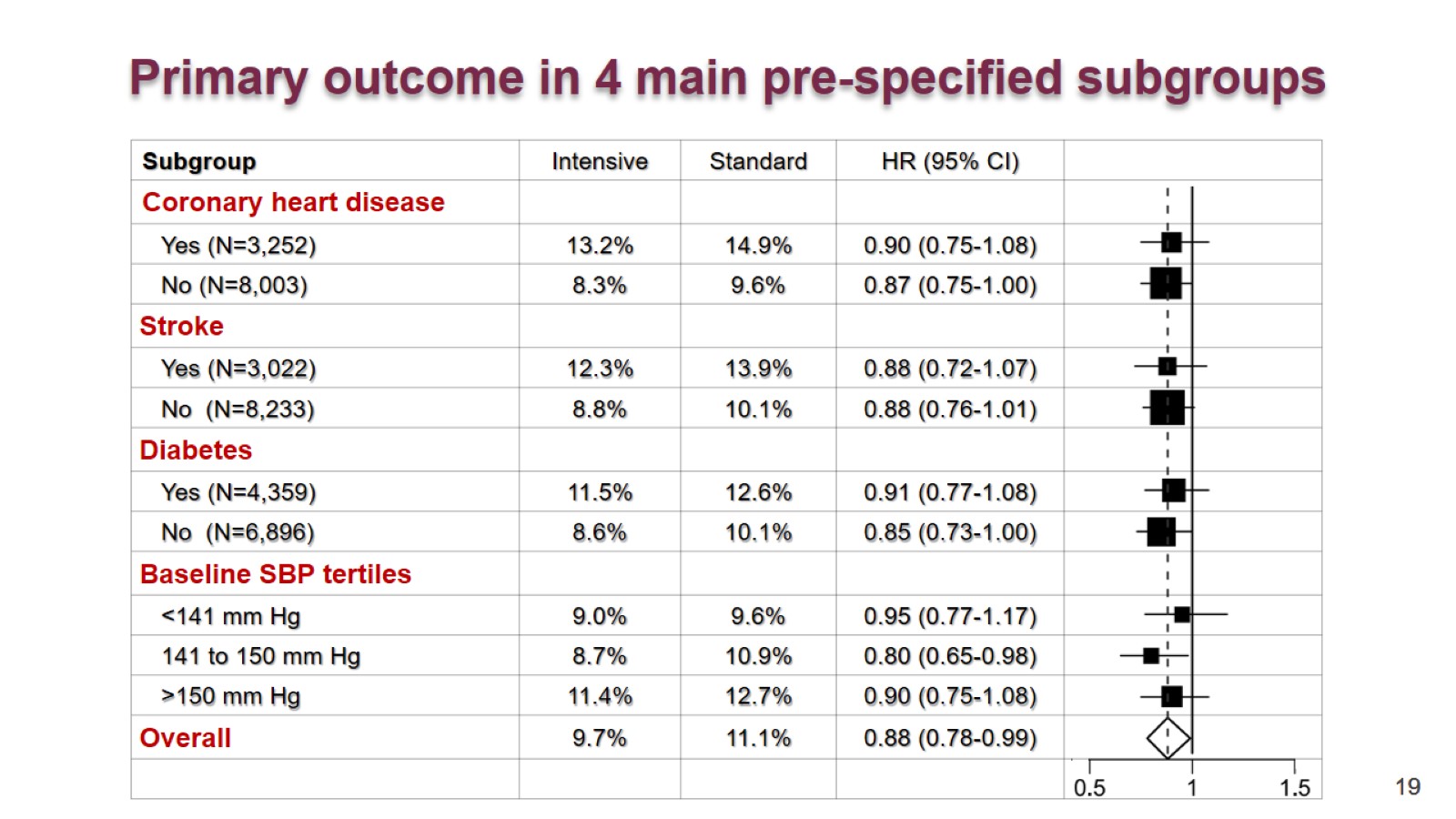 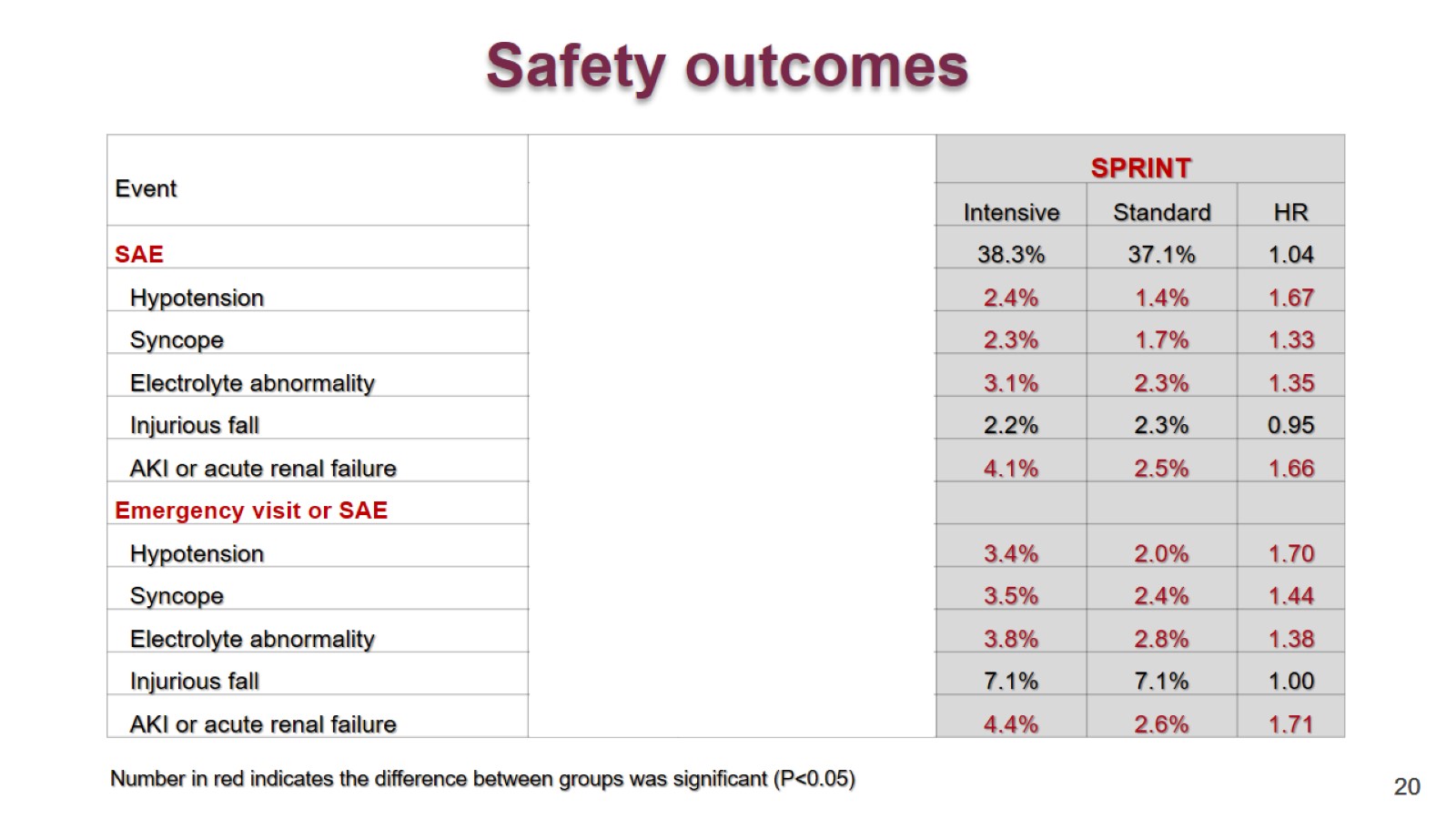 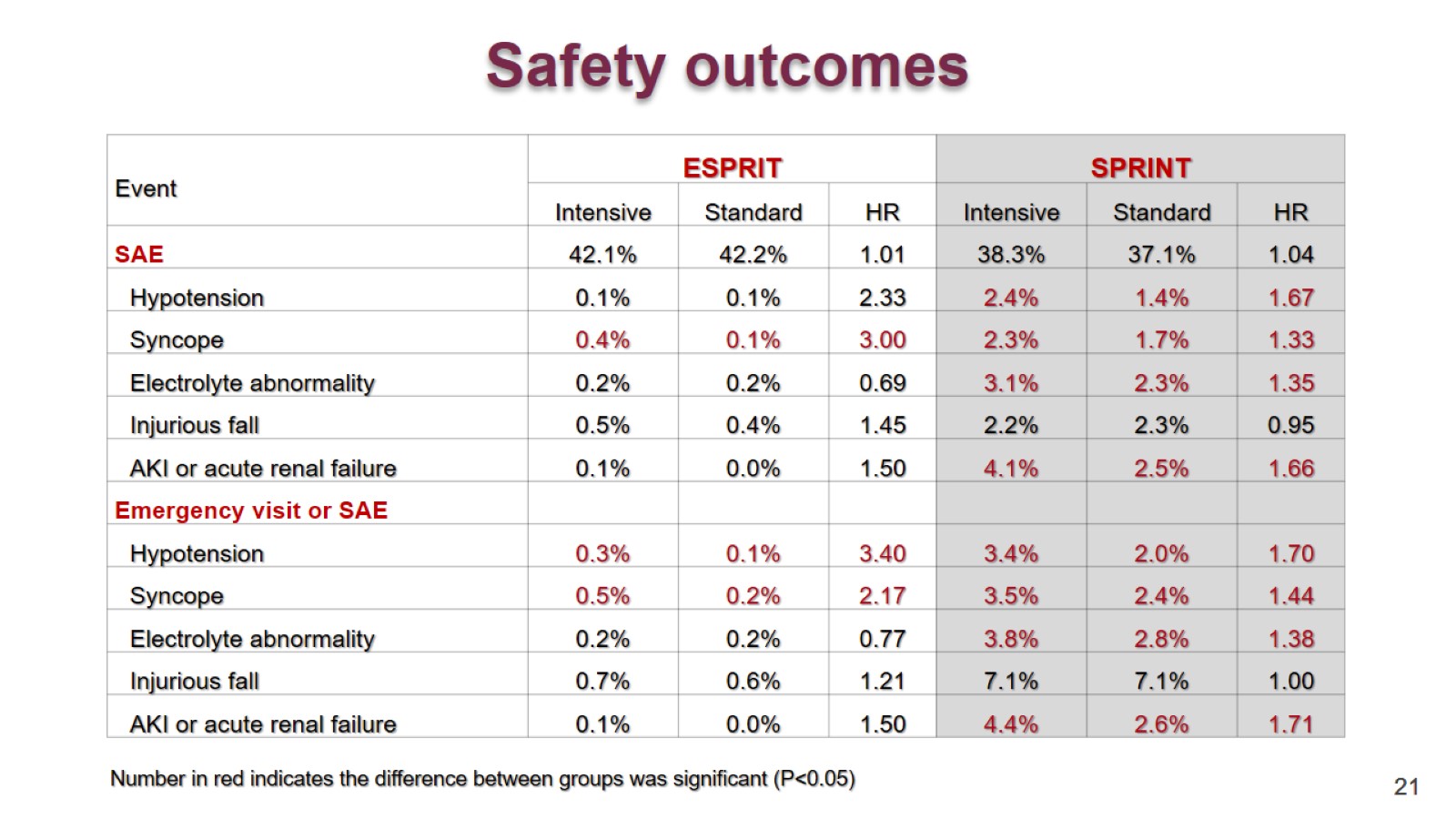 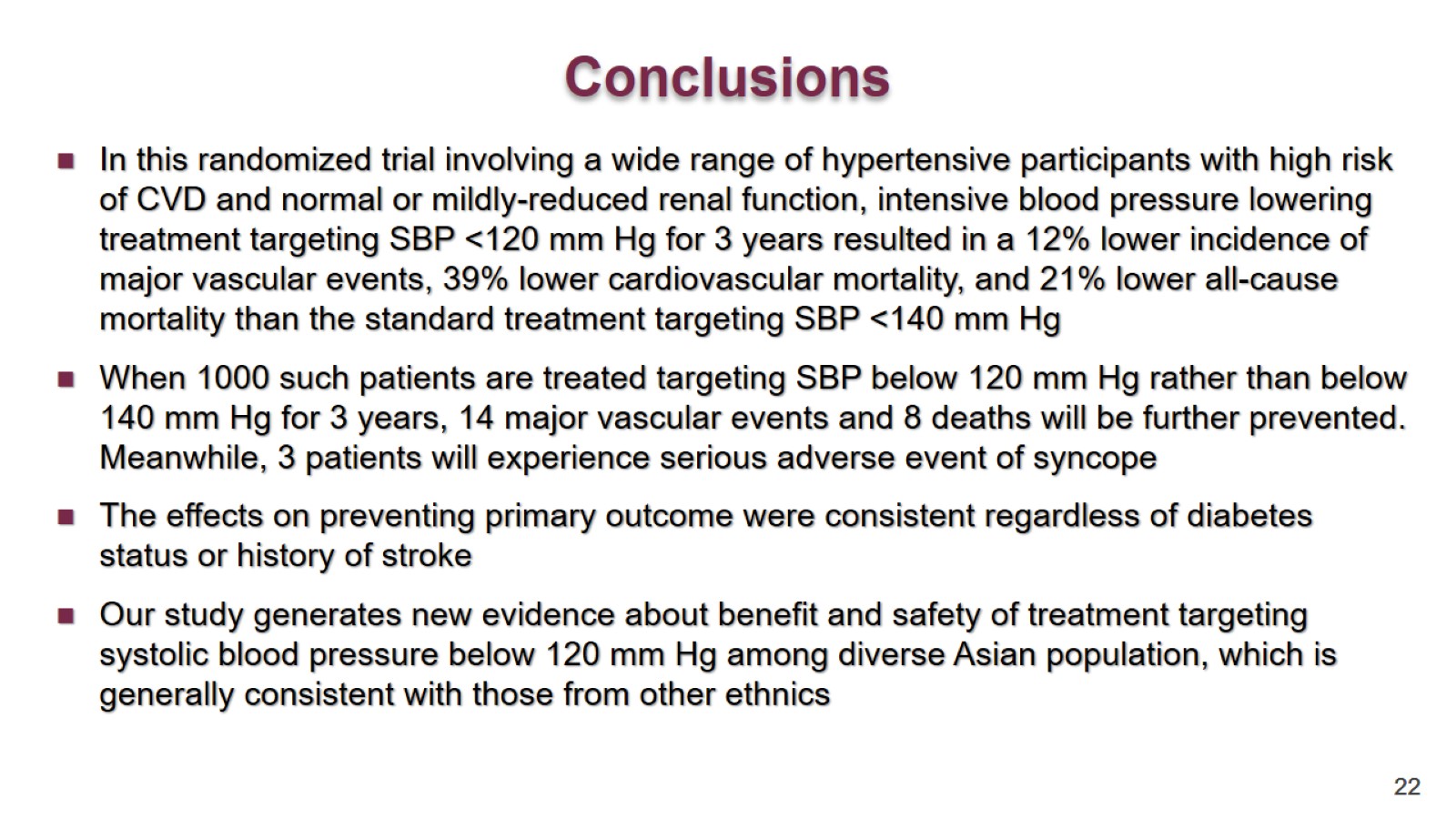 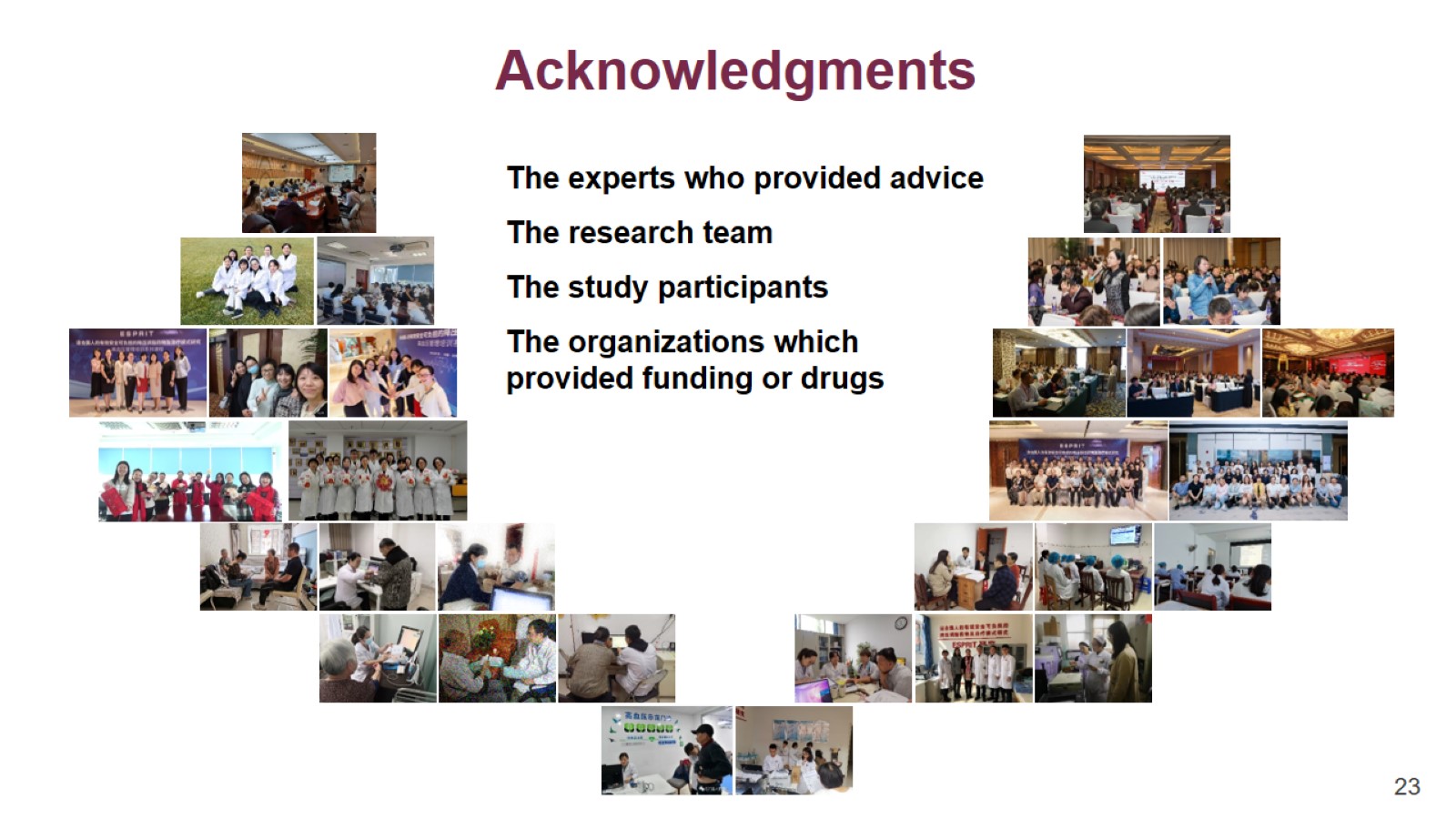